College Girl Packing List
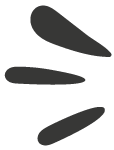 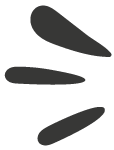 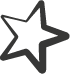 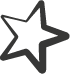 Personal Care
Dorm Room
Clothing
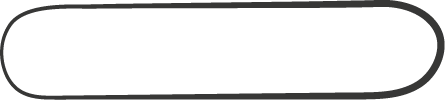 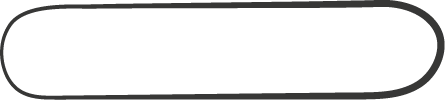 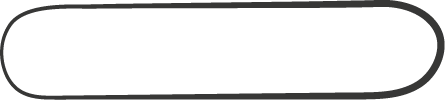 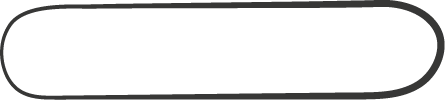 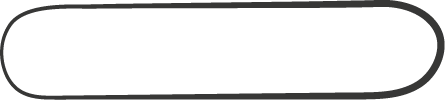 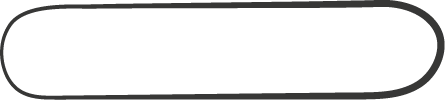 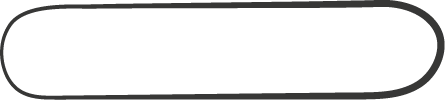 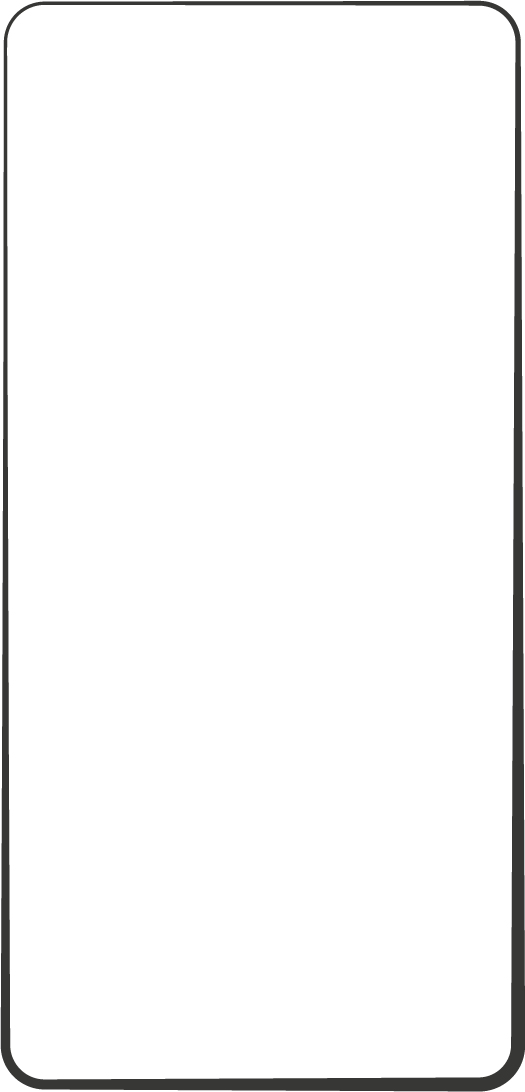 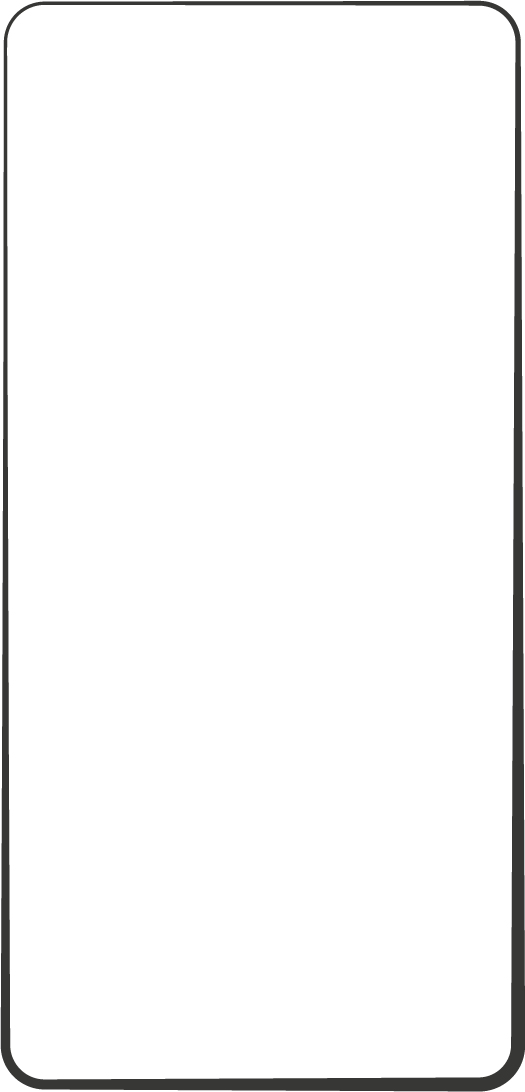 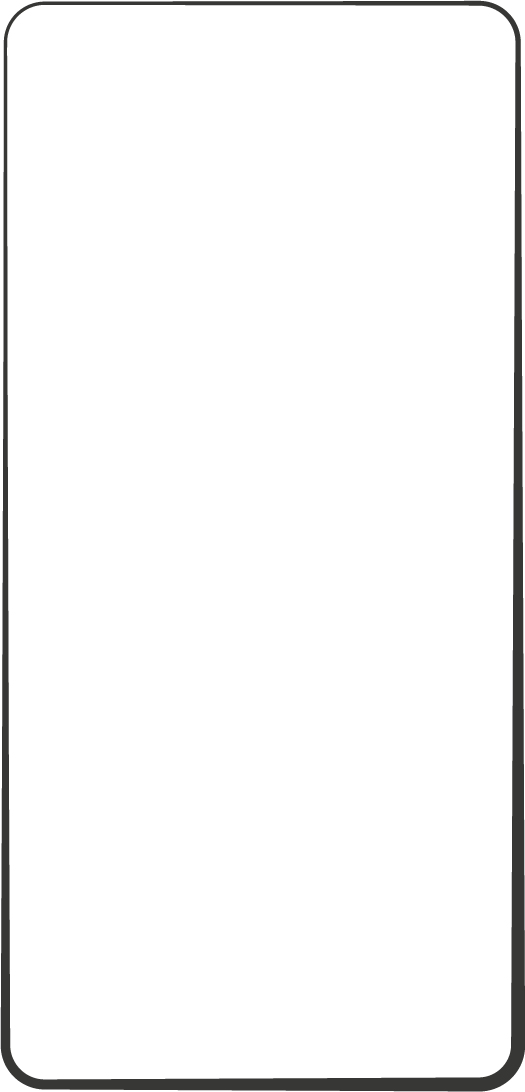 Medicine
Hair Brush/Comb
Body Wash
Hair Product
Bobby Pins
Deodorant
Robe
Toothbrush
Tweezers
Lotion
Makeup
Makeup Remover
Nail Clippers
Shower Caddy
Shower Flip Flops
Shaving Cream
Sunscreen
Pads/Tampons
Eye Glasses
Towels
Pillows
2 Set of Sheets
Pillowcases
Laundry Basket
Hangers
Standing Lamp
Command Hooks
Coffeemaker
Snack Food
Wall Calendar
Length Mirror
Blackout Curtains
Mattress Topper
Throw Blanket
Door Organizer
Bed Storage
Drawer Organizers
Storage Ottoman
Dry Erase
Fan
Cardigans
Exercise Clothing
Formal Outfit
Swimsuit
Sweatshirt
Light Jacket
Underwear & Bras
Jeans
Legging
Shorts
T-Shirts
Tank Tops
Waterproof Jacket
Yoga Pants
Casual shoes
Formal shoes
Sneakers
Boots
Flats
Heels
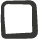 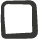 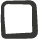 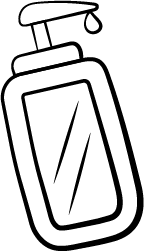 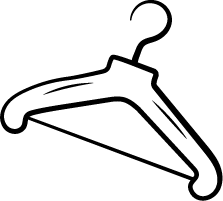 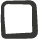 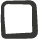 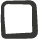 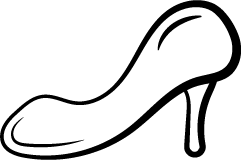 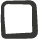 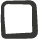 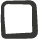 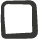 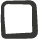 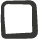 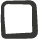 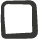 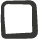 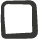 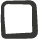 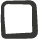 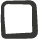 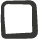 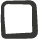 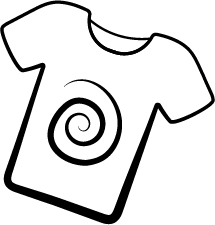 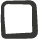 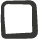 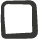 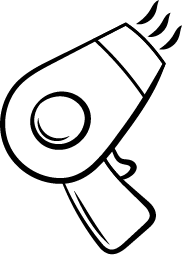 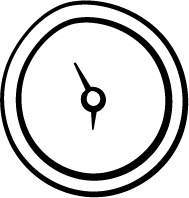 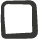 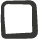 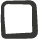 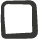 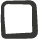 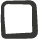 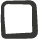 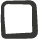 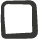 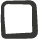 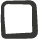 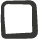 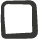 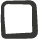 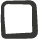 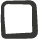 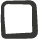 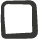 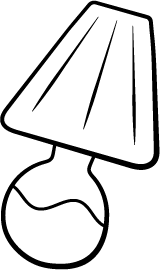 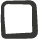 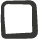 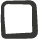 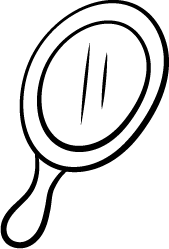 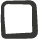 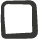 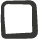 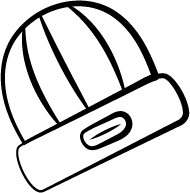 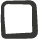 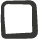 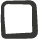 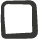 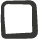 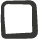 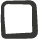 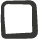 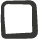 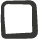 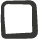 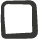 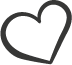 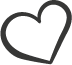 Cleaning Supplies
Electronics
Paper Documents
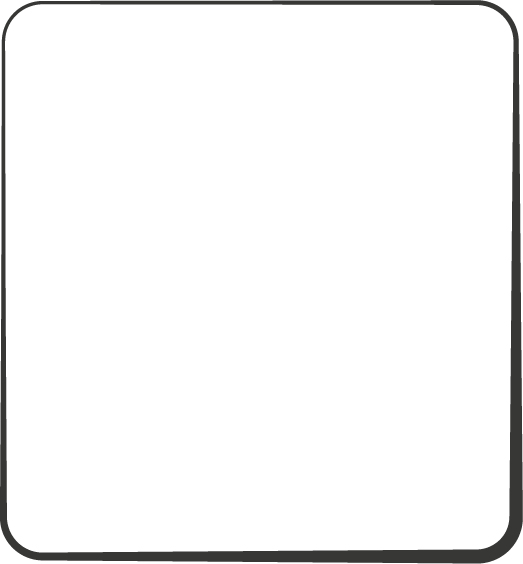 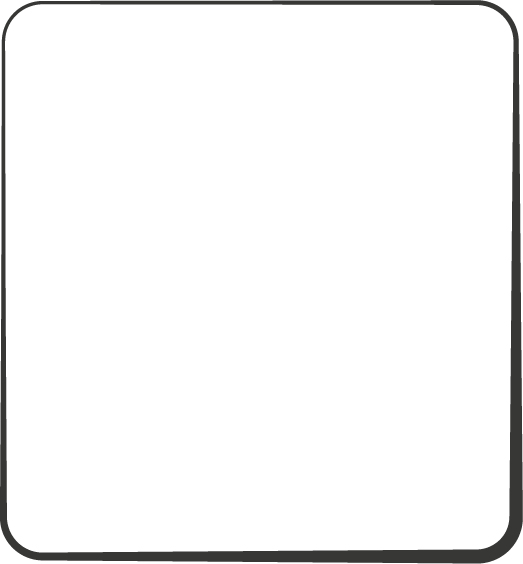 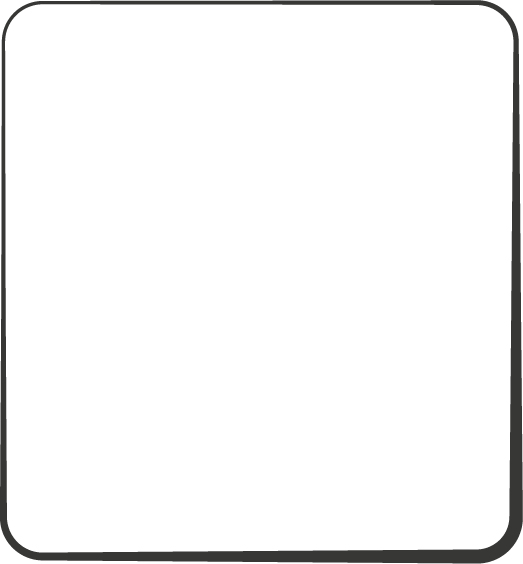 Laundry Detergent
Dryer Balls
Paper Towels
Small Broom
Dustpan
Disinfecting Wipes
Small Trash Bags
Windex
Air Freshener
Laptop
Mouse
Phone Charger
Headphones
Smartphone
Camera
Flash-drive
Printer & Ink
Flashlight
Birth Certificate
Drivers License
Student ID
Social Security Card
Checks
Banking Information
Car Registration
Car Insurance
Insurance Cards
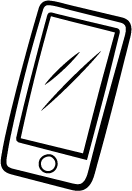 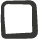 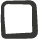 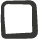 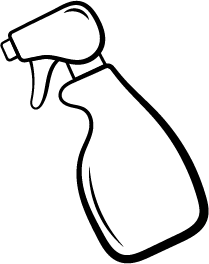 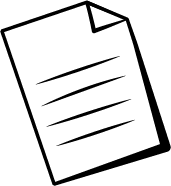 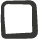 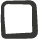 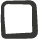 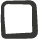 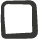 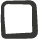 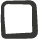 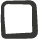 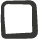 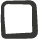 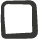 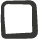 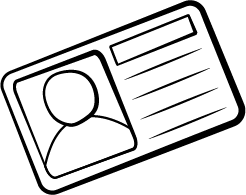 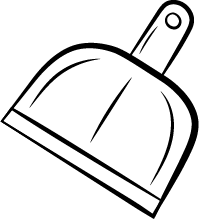 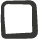 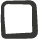 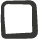 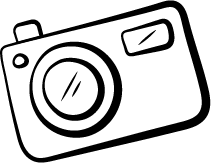 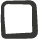 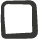 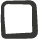 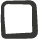 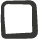 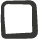 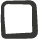 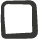 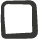 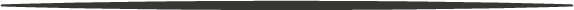 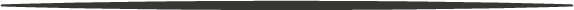 Other Items
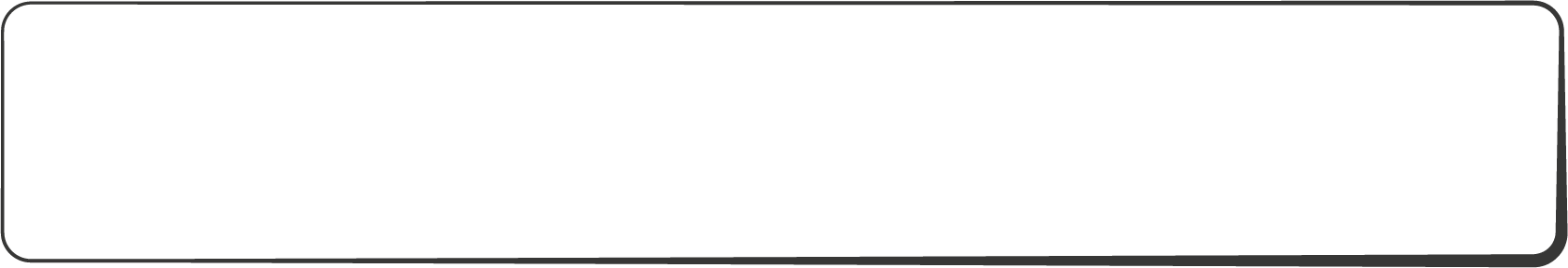 Mug/Cup
Band-Aids
Ear Plugs
Board Games
Water Bottle
Umbrella
Weekender
Kleenex
Batteries
Sunglasses
Decorations
Weekender Bag
Sleeping Bag
Push Pins
Band-Aids
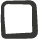 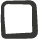 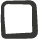 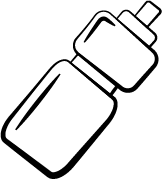 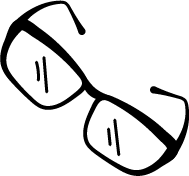 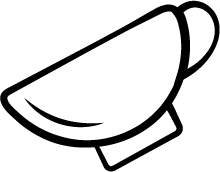 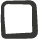 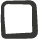 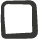 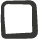 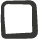 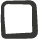 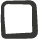 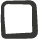 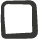 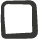 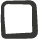 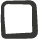